Year 3 | Week 5 | Day 3
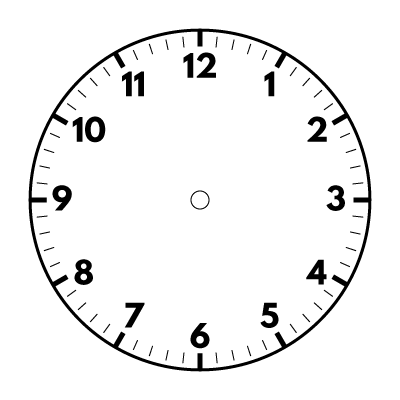 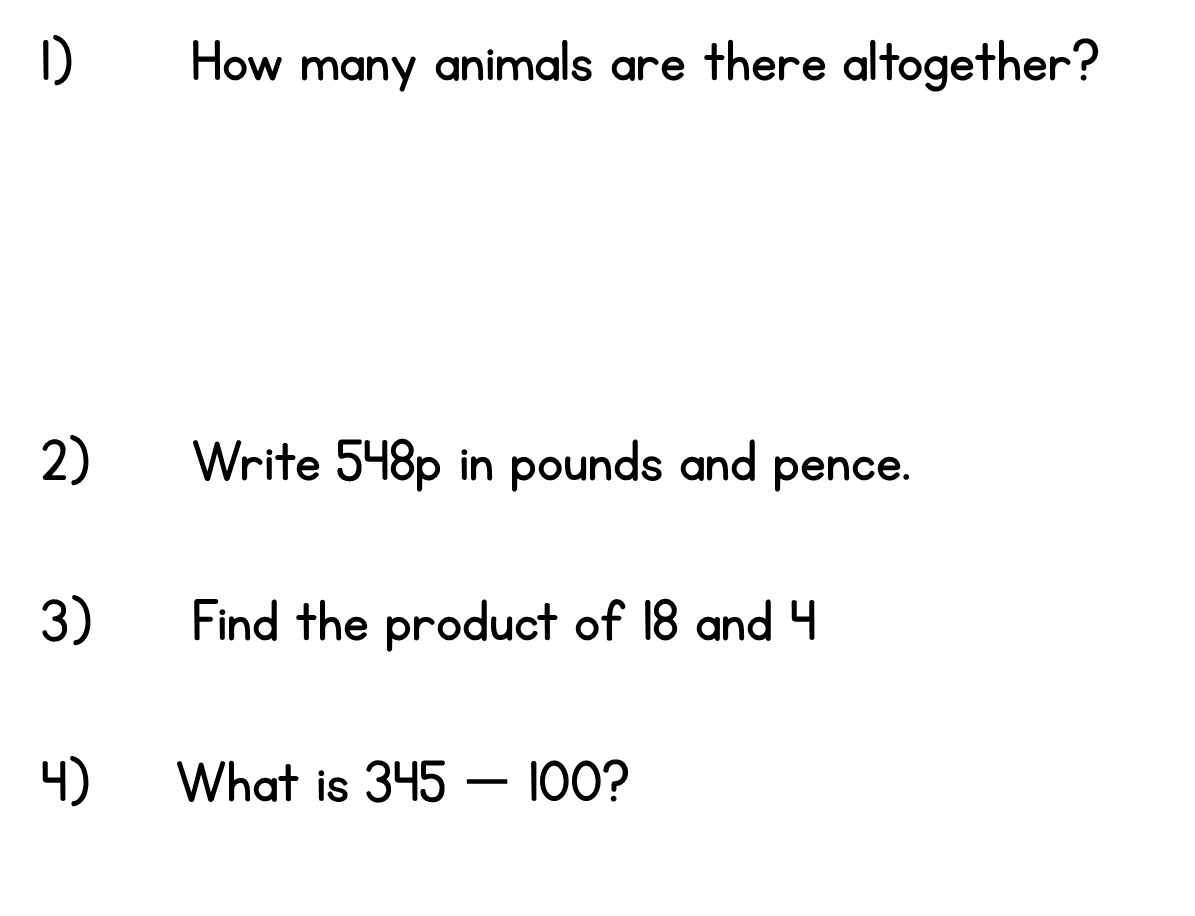 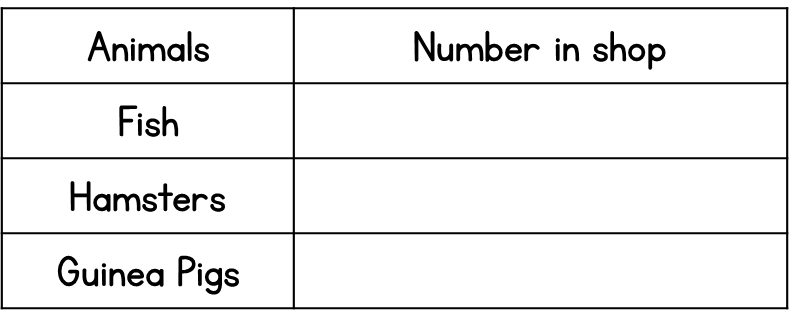 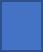 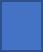 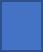 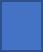 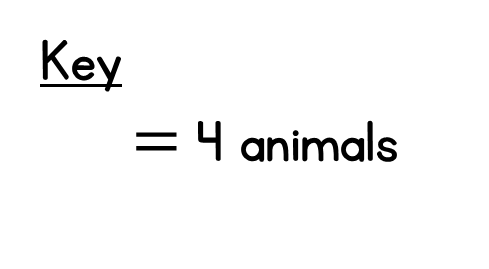 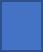 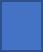 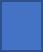 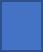 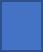 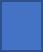 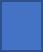 Year 3 | Week 5 | Day 4
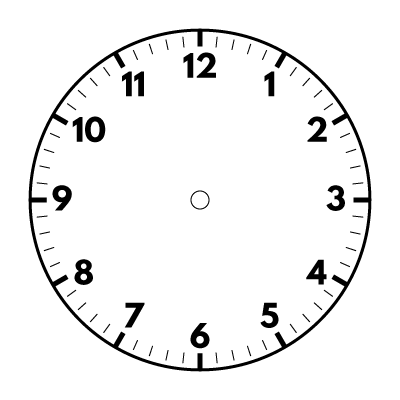 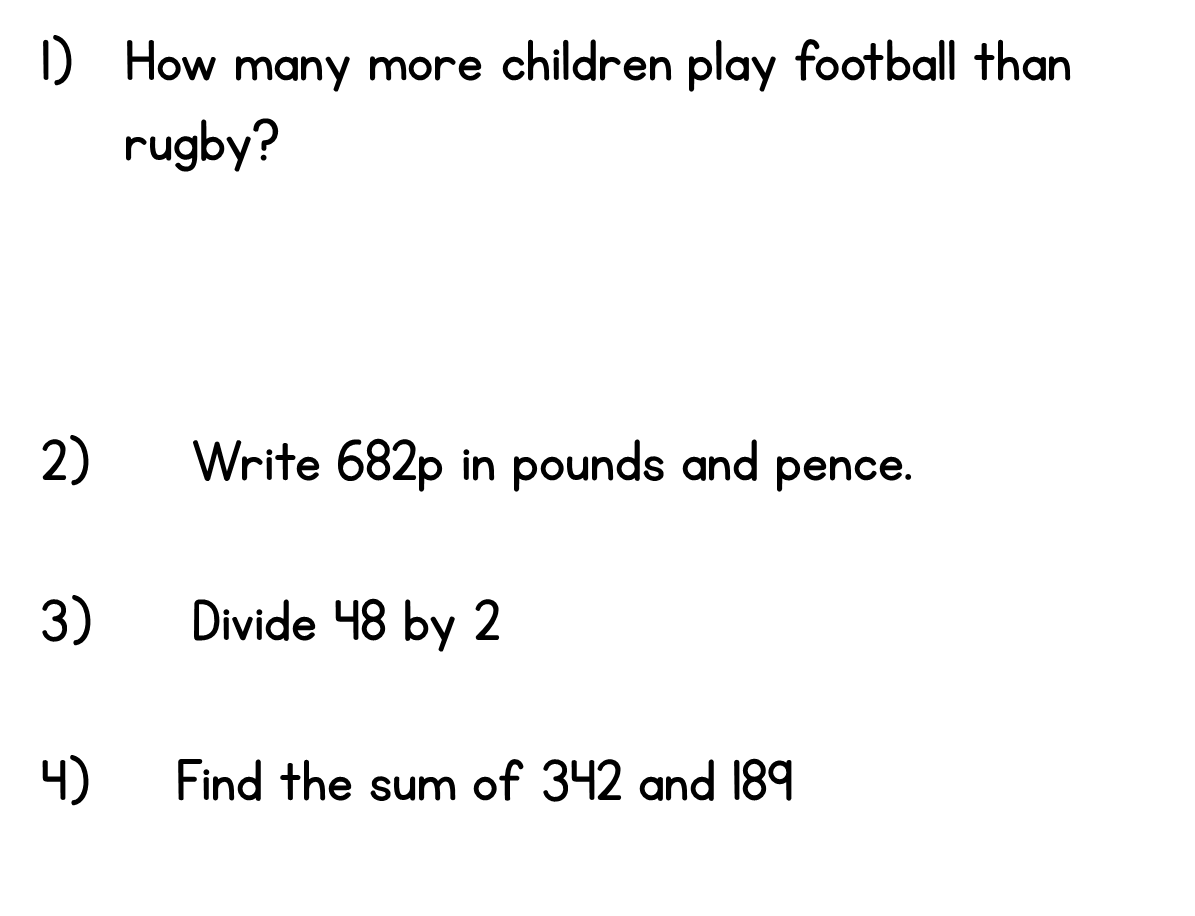 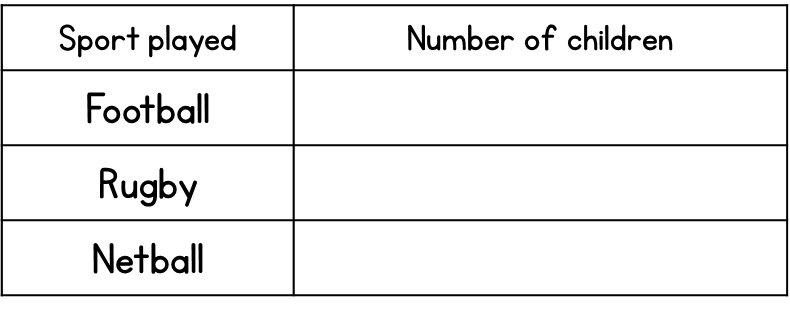 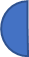 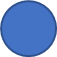 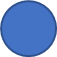 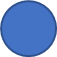 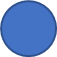 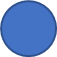 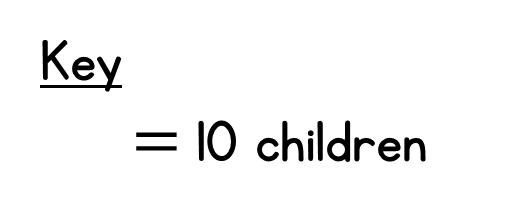 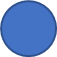 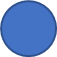 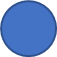 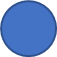 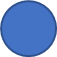 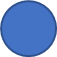 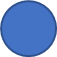 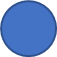 Year 3 | Week 5 | Day 5
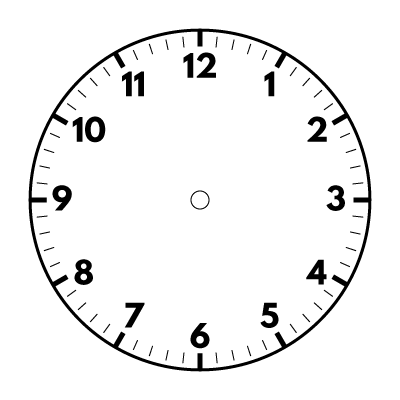 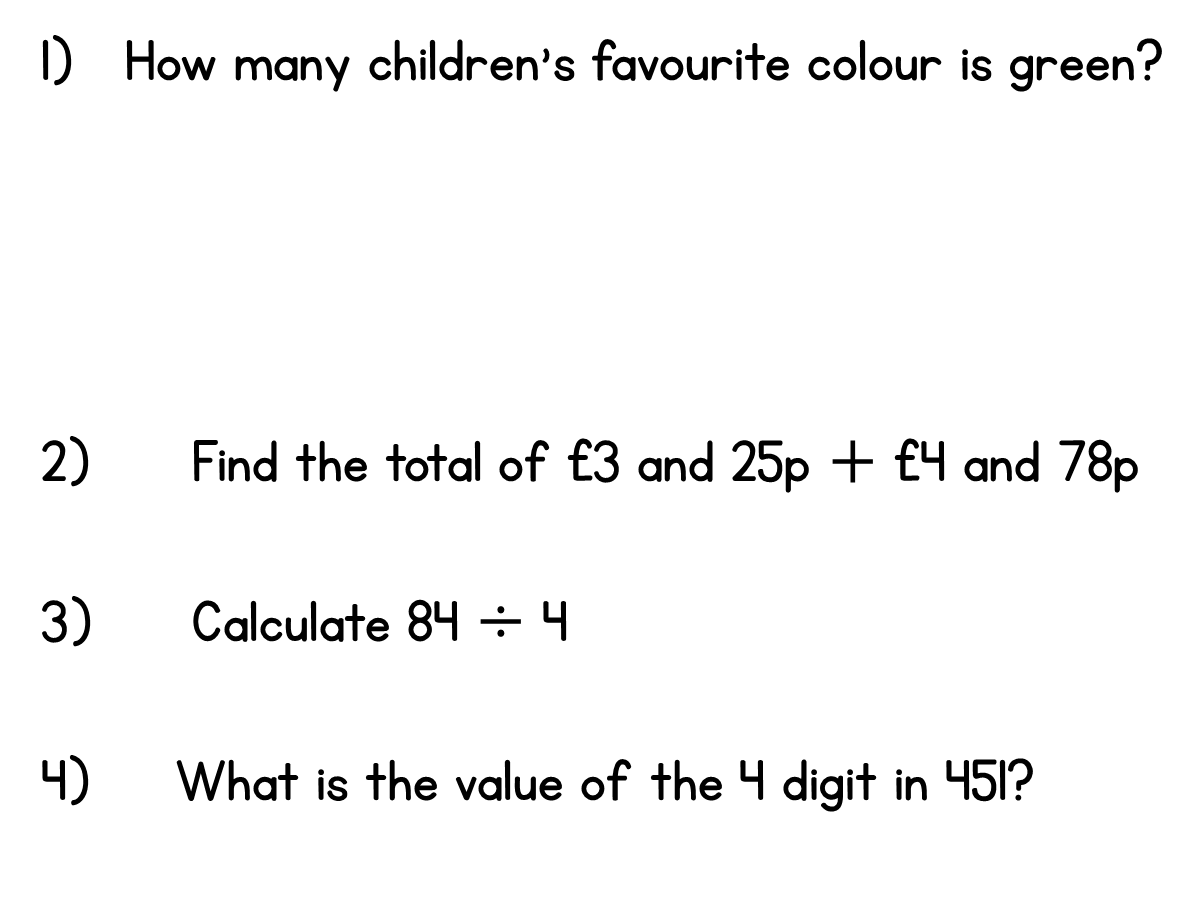 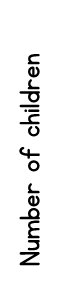 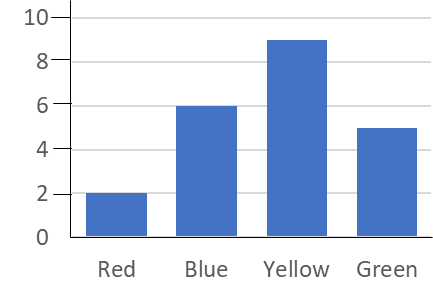 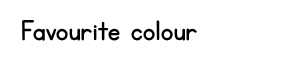 Year 3 | Week 6 | Day 1
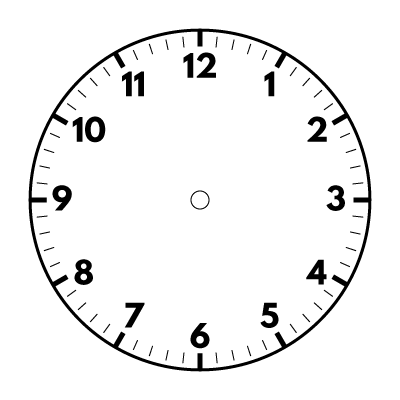 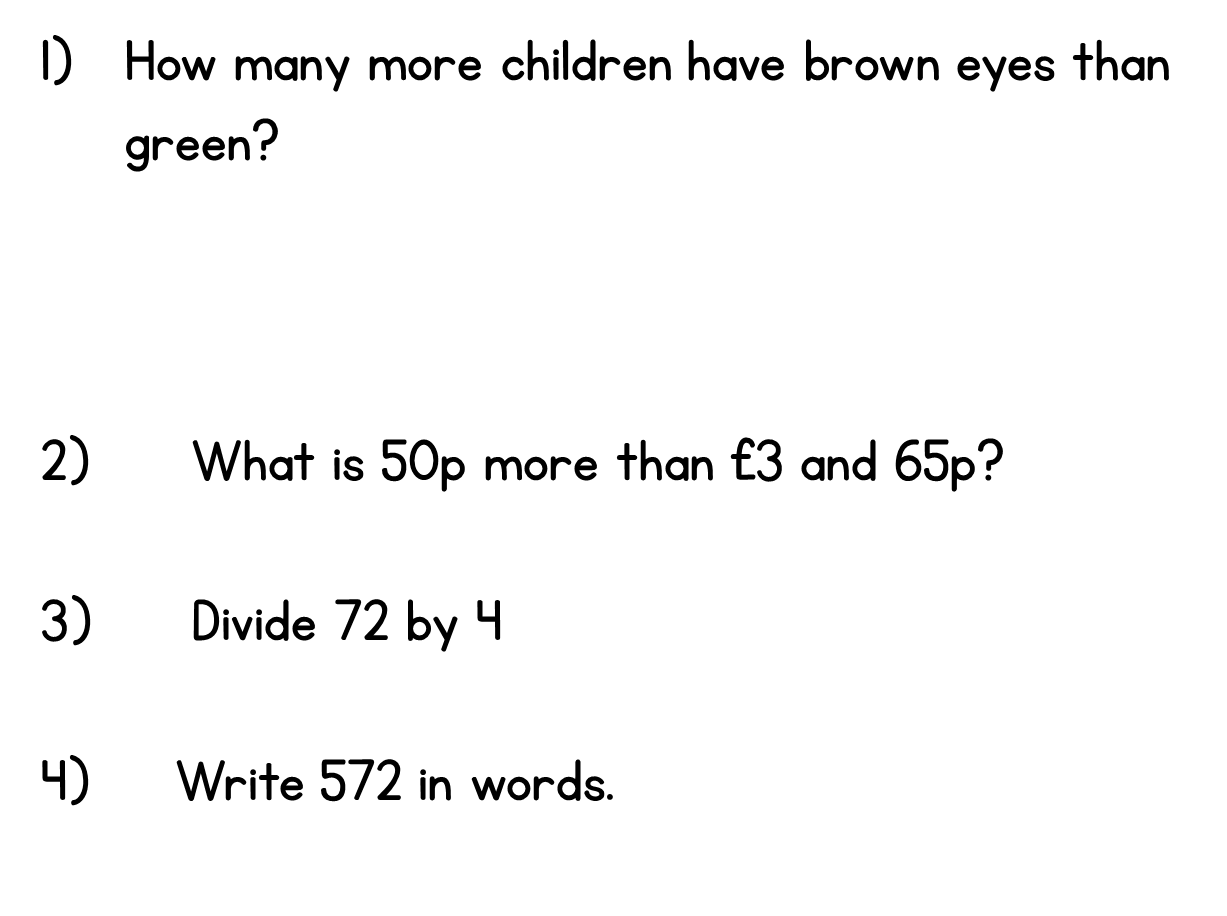 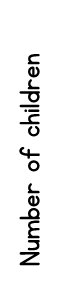 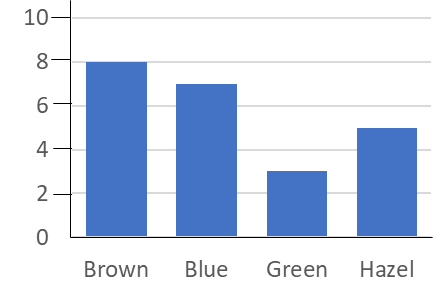 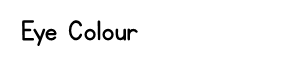 Year 3 | Week 6 | Day 2
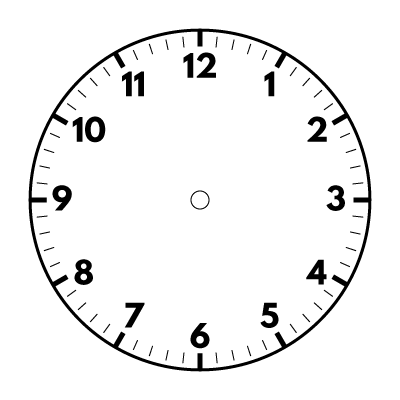 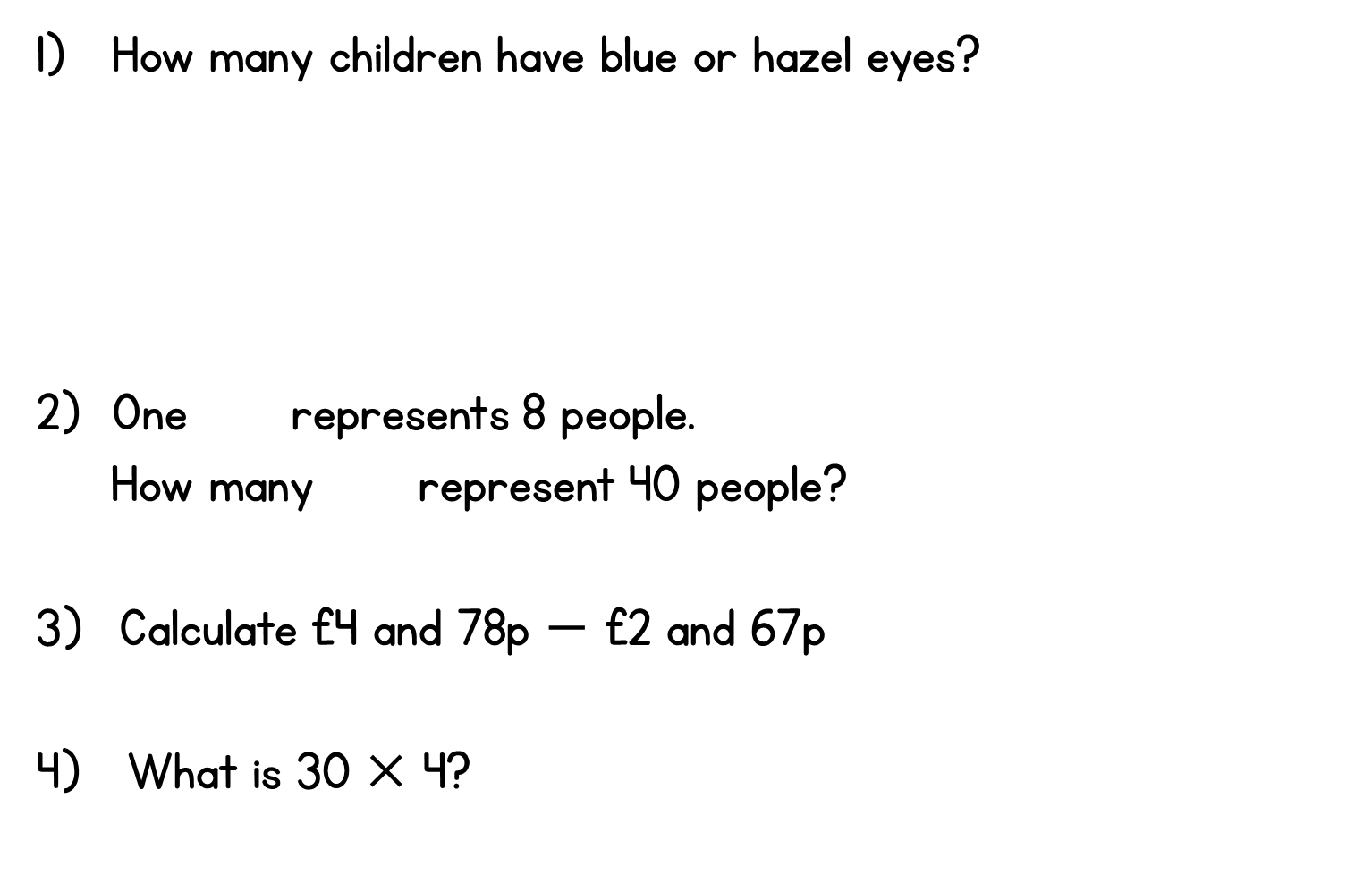 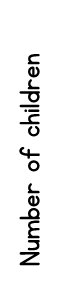 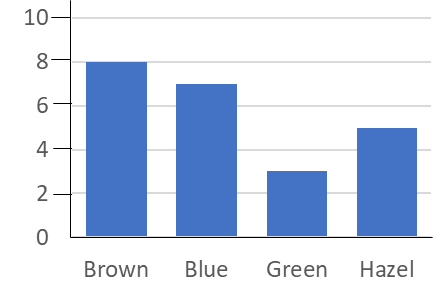 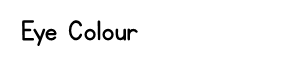 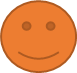 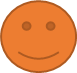